48-4
These materials are by the Kongki Ka Project and are made available to you under the terms of the Creative Commons Attribution ShareAlike license 4.0.
You have permission to share and redistribute these materials in any format and to make reasonable revisions and adaptations of this translation, provided that:
You include the above licence and source information.
If you redistribute these materials or create derivatives, you must distribute your contributions under the same license as the original.
 
The Holy Bible, Berean Standard Bible, BSB is produced in cooperation with Bible Hub, Discovery Bible, OpenBible.com, and the Berean Bible Translation Committee. This text of God's Word has been dedicated to the public domain.
 
Hindi text is from Free Bibles India. This translation is made available under the terms of a Creative Commons Attribution-ShareAlike 4.0 International License.
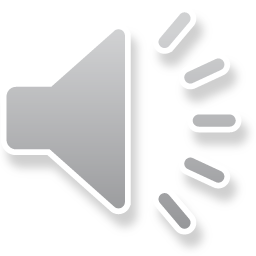 [Speaker Notes: Ch
48 Persecution
1. Deacons appointed – Acts 6:1-7 (Left Top)
2. Stephen – Acts 6:8 – 8:4 (Right Top)
3. Philip, Peter and John in Samaria – Acts 8:4-25 (Right Bottom)
4. Philip and the Ethiopian – Acts 8:25-40 (Left Bottom)
5. Saul’s Conversion – Acts 9:1-9 (Left Center)
6. Ananias prays for Saul– Acts 9:10-19a (Center Lower)
7. Saul’s Escape – Acts 9:19b-31 (Center Upper)]
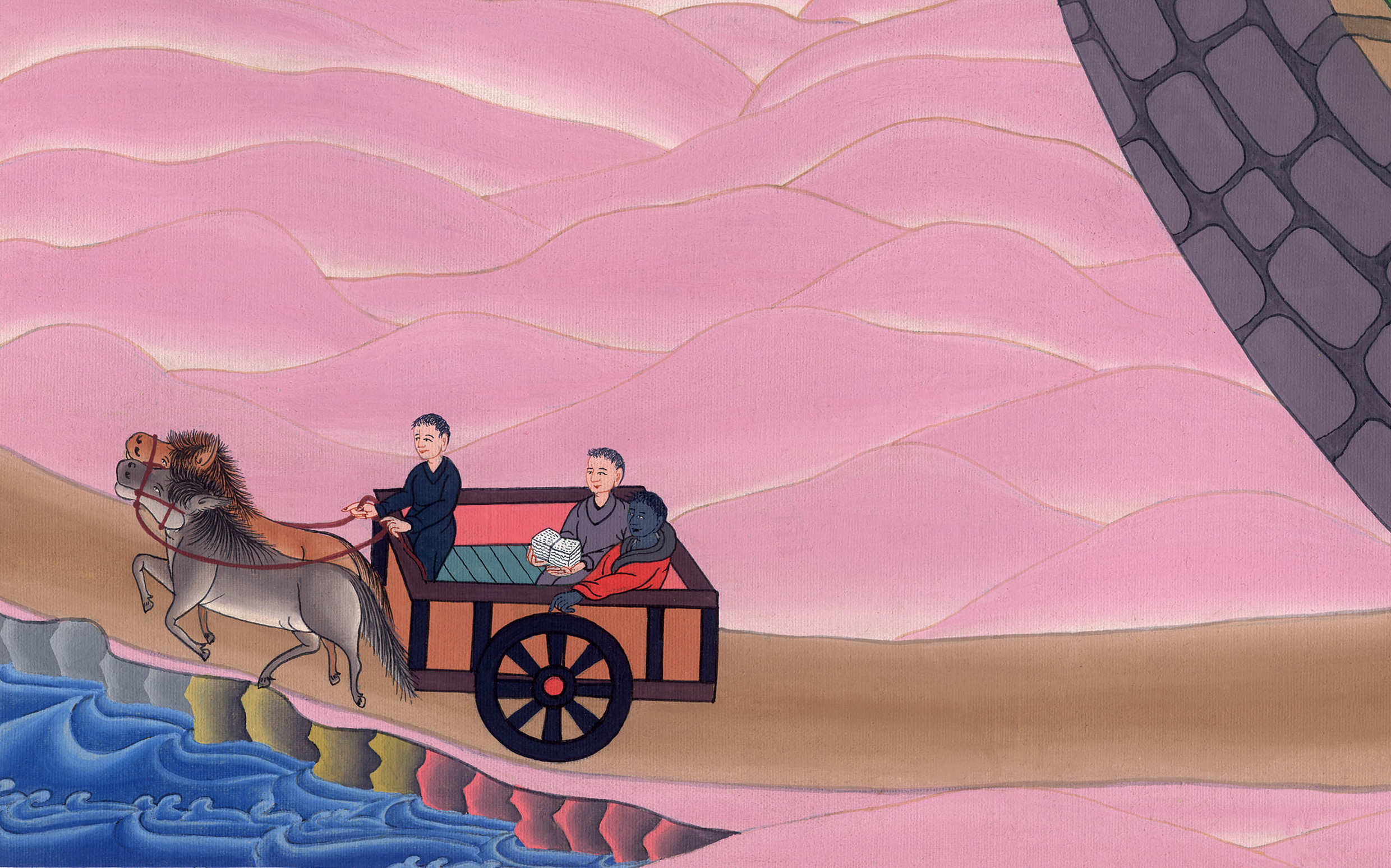 फिलिप्पुस और खोजा - प्रेरितों के काम 8:26-40
This work is licensed under a Creative Commons Attribution-ShareAlike 4.0 International License
फिलिप्पुस और खोजा - प्रेरितों के काम 8:26-40
Philip and the Ethiopian – Acts 8:26-40
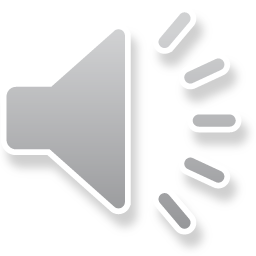 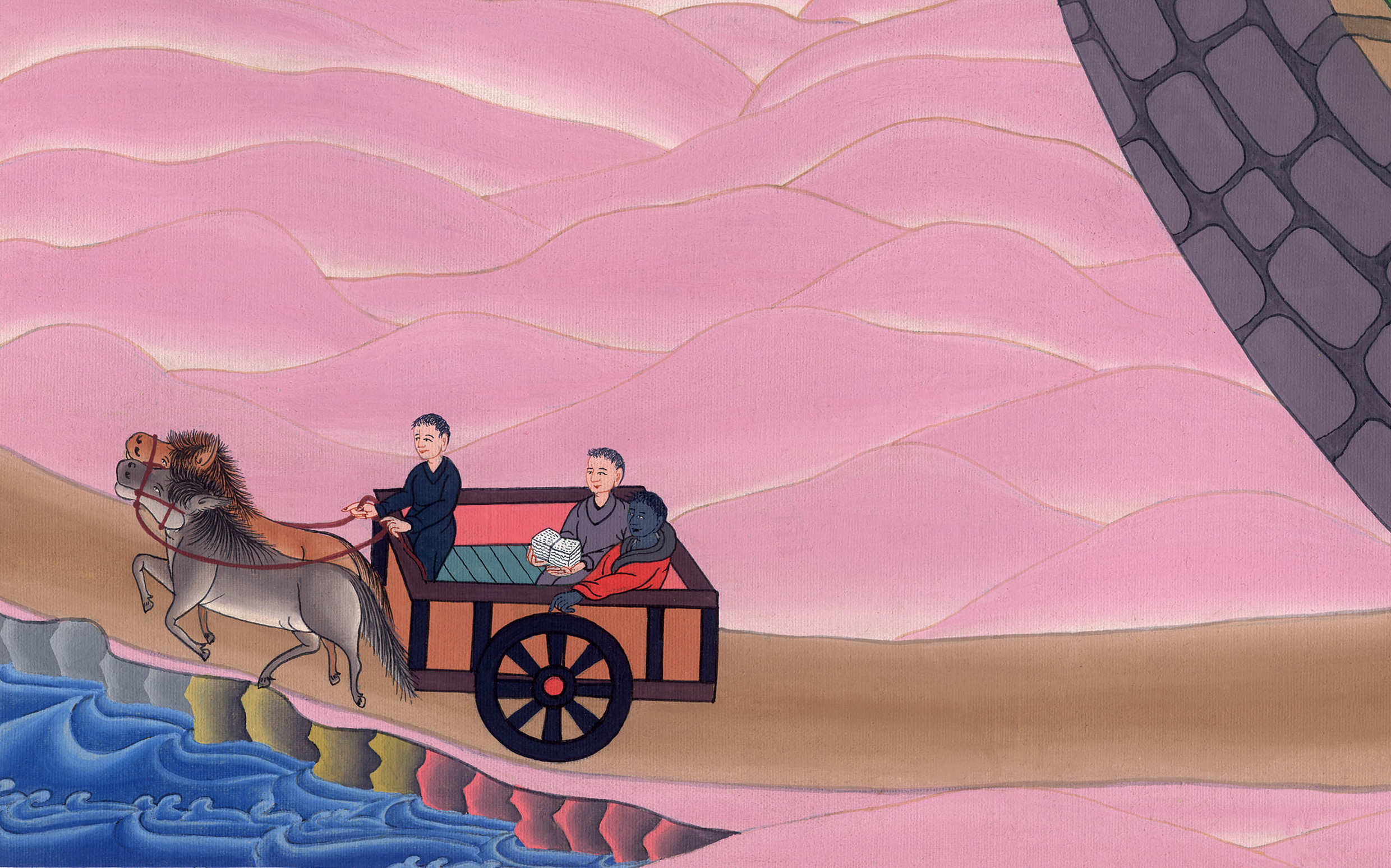 फिलिप्पुस और खोजा - प्रेरितों के काम 8:26-40
26फिर प्रभु के एक स्वर्गदूत ने फिलिप्पुस से कहा, “उठकर दक्षिण की ओर उस मार्ग पर जा, जो यरूशलेम से गाज़ा को जाता है। यह रेगिस्तानी मार्ग है।”
26Now an angel of the Lord said to Philip, “Get up and go south to the desert road that goes down from Jerusalem to Gaza.”
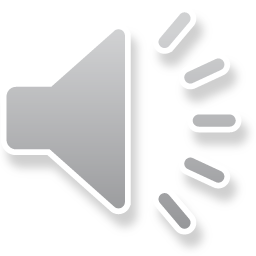 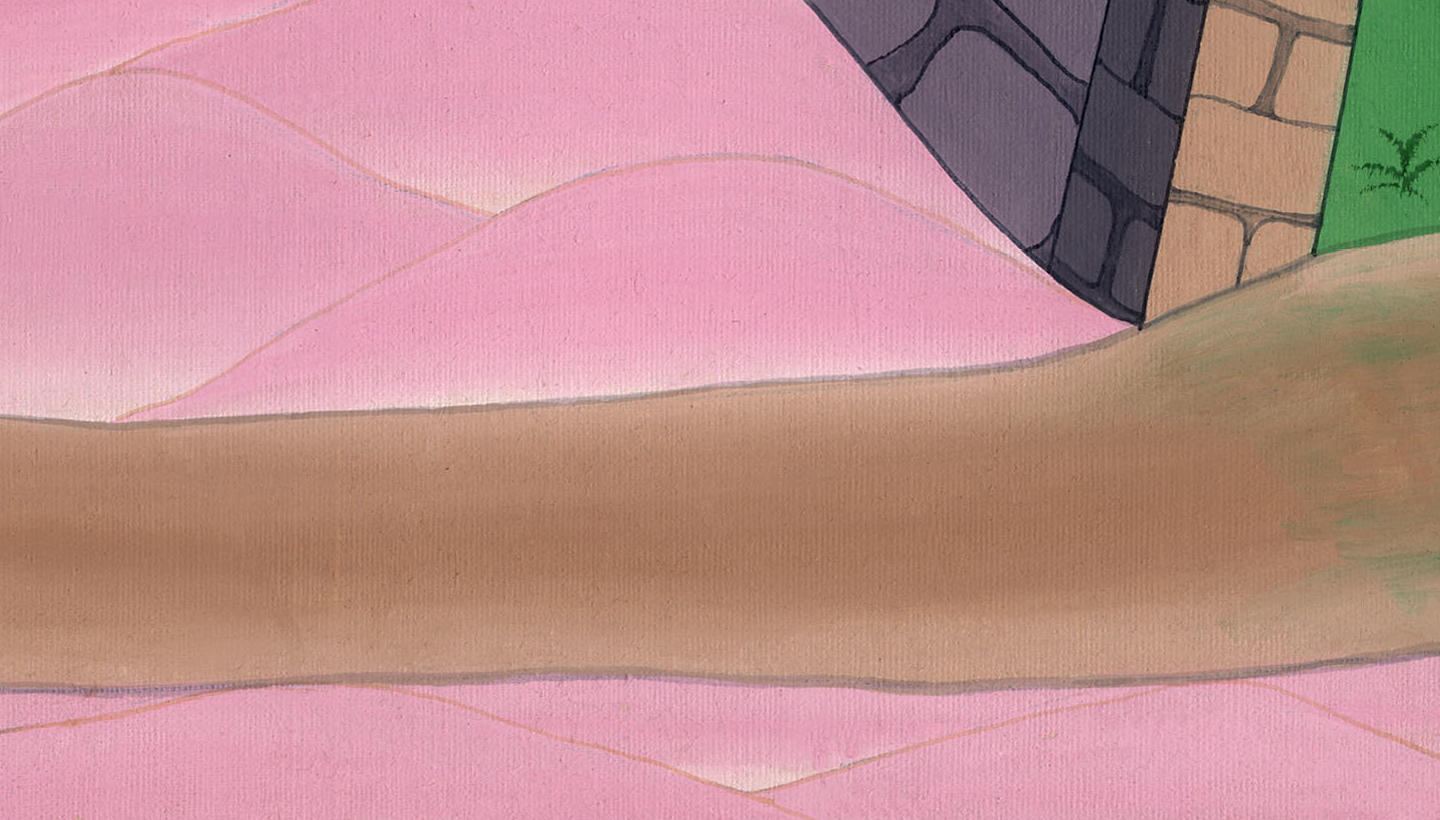 प्रेरितों के काम 8:26
27वह उठकर चल दिया, और तब, कूश देश का एक मनुष्य आ रहा था, जो खोजाc और कूशियों की रानी कन्दाके का मंत्री और खजांची था, और आराधना करने को यरूशलेम आया था।
27So he started out, and on his way he met an Ethiopian eunuch, a court official in charge of the entire treasury of Candace, queen of the Ethiopians. He had gone to Jerusalem to worship,
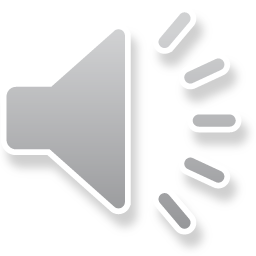 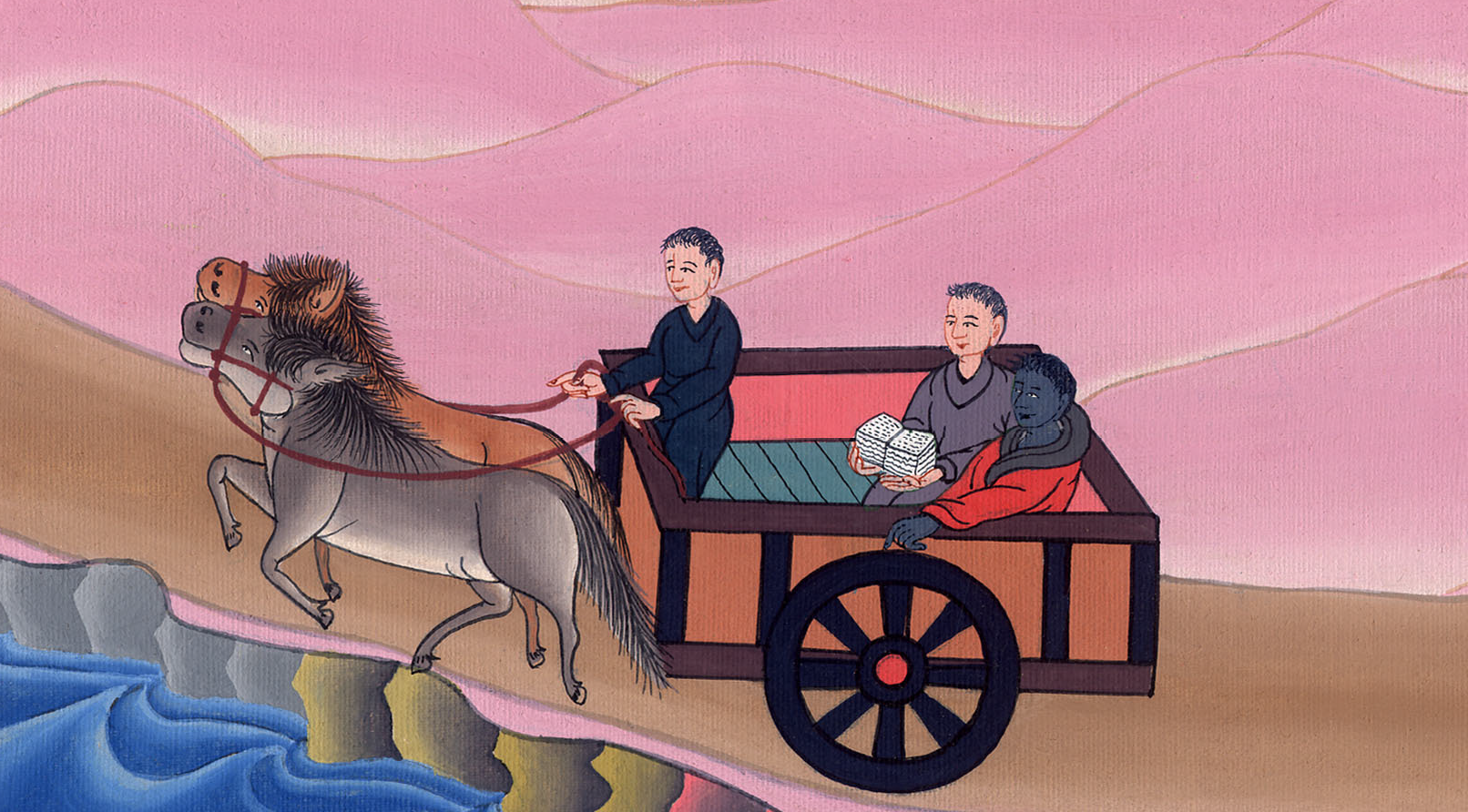 प्रेरितों के काम 8:27
28और वह अपने रथ पर बैठा हुआ था, और यशायाह भविष्यद्वक्ता की पुस्तक पढ़ता हुआ लौटा जा रहा था। 
29 तब पवित्र आत्मा ने फिलिप्पुस से कहा, “निकट जाकर इस रथ के साथ हो ले।”
28and on his return was sitting in his chariot reading Isaiah the prophet.
29The Spirit said to Philip, “Go over to that chariot and stay by it.”
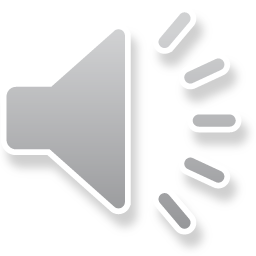 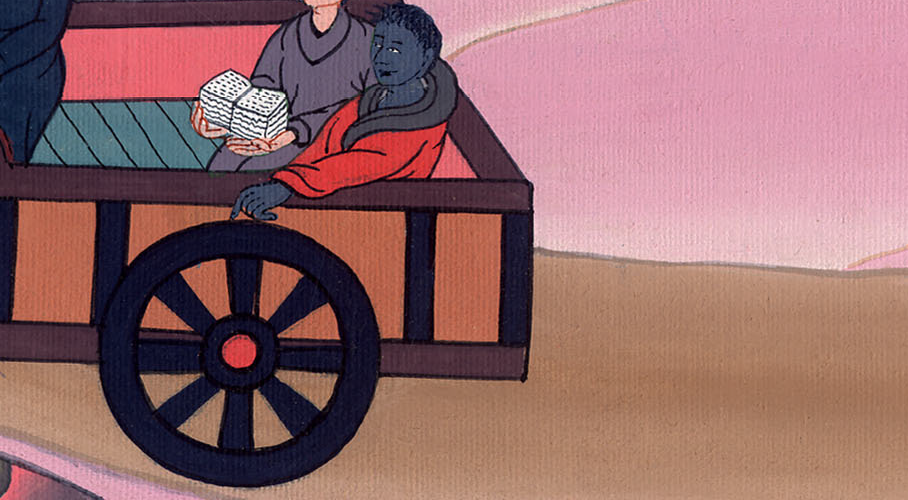 प्रेरितों के काम 8:28,29
30फिलिप्पुस उसकी ओर दौड़ा और उसे यशायाह भविष्यद्वक्ता की पुस्तक पढ़ते हुए सुना, और पूछा, “तू जो पढ़ रहा है क्या उसे समझता भी है?”
30So Philip ran up and heard the man reading Isaiah the prophet. “Do you understand what you are reading?” Philip asked.
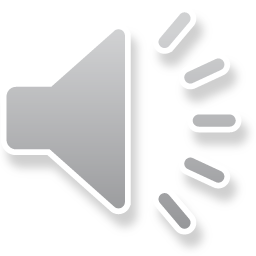 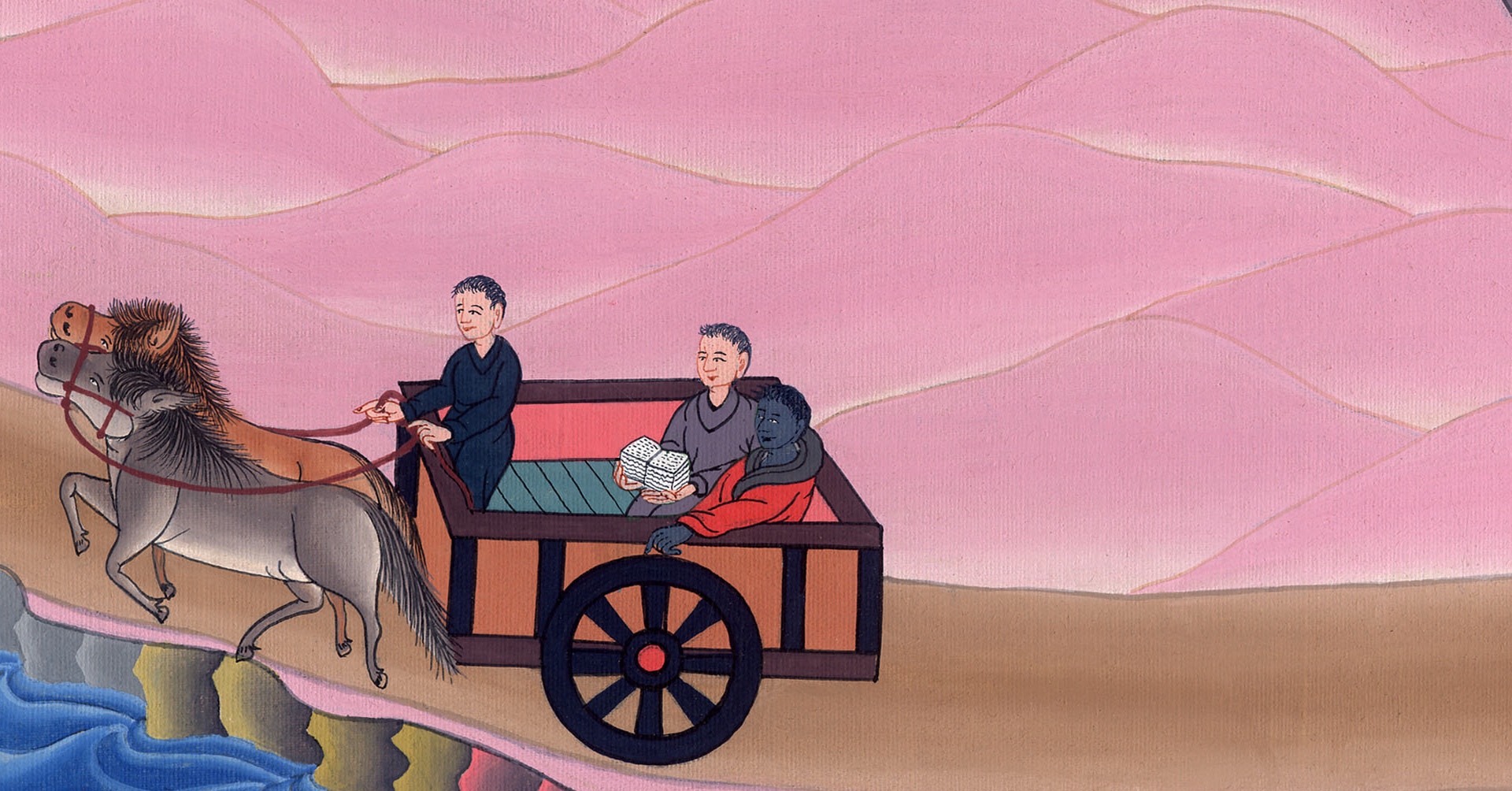 प्रेरितों के काम 8:30
31उसने कहा, “जब तक कोई मुझे न समझाए तो मैं कैसे समझूँ?” और उसने फिलिप्पुस से विनती की, कि चढ़कर उसके पास बैठे।
31“How can I,” he said, “unless someone guides me?” And he invited Philip to come up and sit with him.
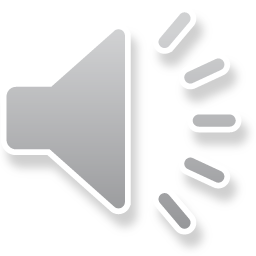 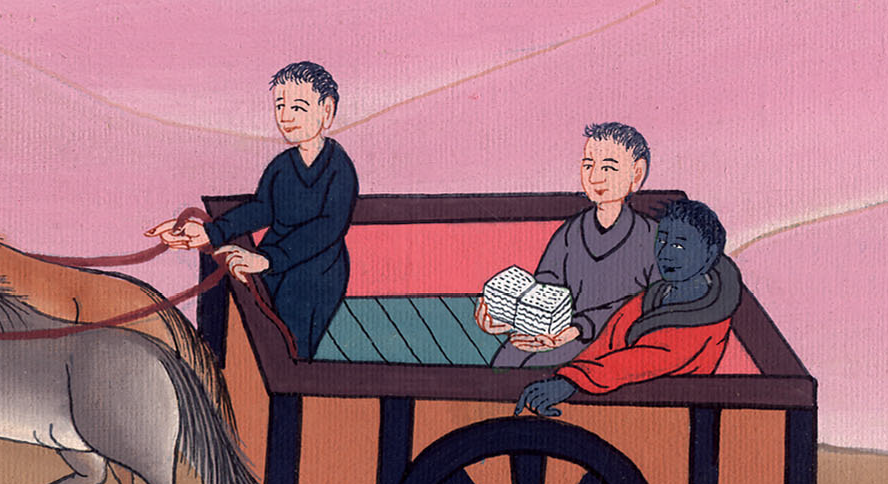 प्रेरितों के काम 8:31
32पवित्रशास्त्र का जो अध्याय वह पढ़ रहा था, वह यह था:
“वह भेड़ के समान वध होने को पहुँचाया गया,
और जैसा मेम्ना अपने ऊन कतरनेवालों के सामने चुपचाप रहता है, वैसे ही
उसने भी अपना मुँह न खोला,
32The eunuch was reading this passage of Scripture:
“He was led like a sheep to the slaughter,
and as a lamb before the shearer is silent,
so He did not open His mouth.
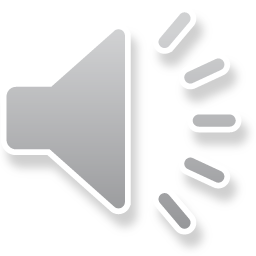 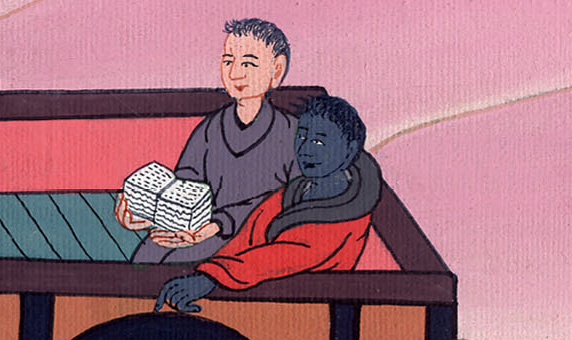 प्रेरितों के काम 8:32
33उसकी दीनता में उसका न्याय होने नहीं पाया,
और उसके समय के लोगों का वर्णन कौन करेगा?
क्योंकि पृथ्वी से उसका प्राण उठा लिया जाता है।”
33In His humiliation He was deprived of justice.
Who can recount His descendants?
For His life was removed from the earth.”
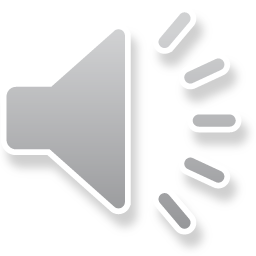 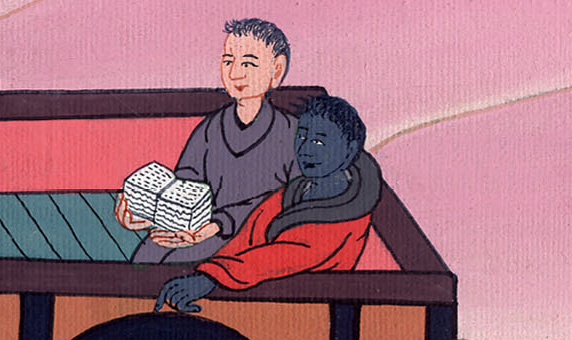 प्रेरितों के काम 8:33
34इस पर खोजे ने फिलिप्पुस से पूछा, “मैं तुझ से विनती करता हूँ, यह बता कि भविष्यद्वक्ता यह किसके विषय में कहता है, अपने या किसी दूसरे के विषय में?” 
35 तब फिलिप्पुस ने अपना मुँह खोला, और इसी शास्त्र से आरम्भ करके उसे यीशु का सुसमाचार सुनाया।
34“Tell me,” said the eunuch, “who is the prophet talking about, himself or someone else?”
35Then Philip began with this very Scripture and told him the good news about Jesus.
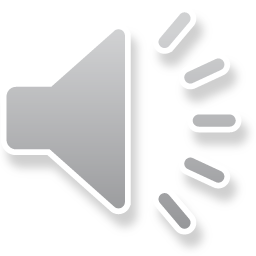 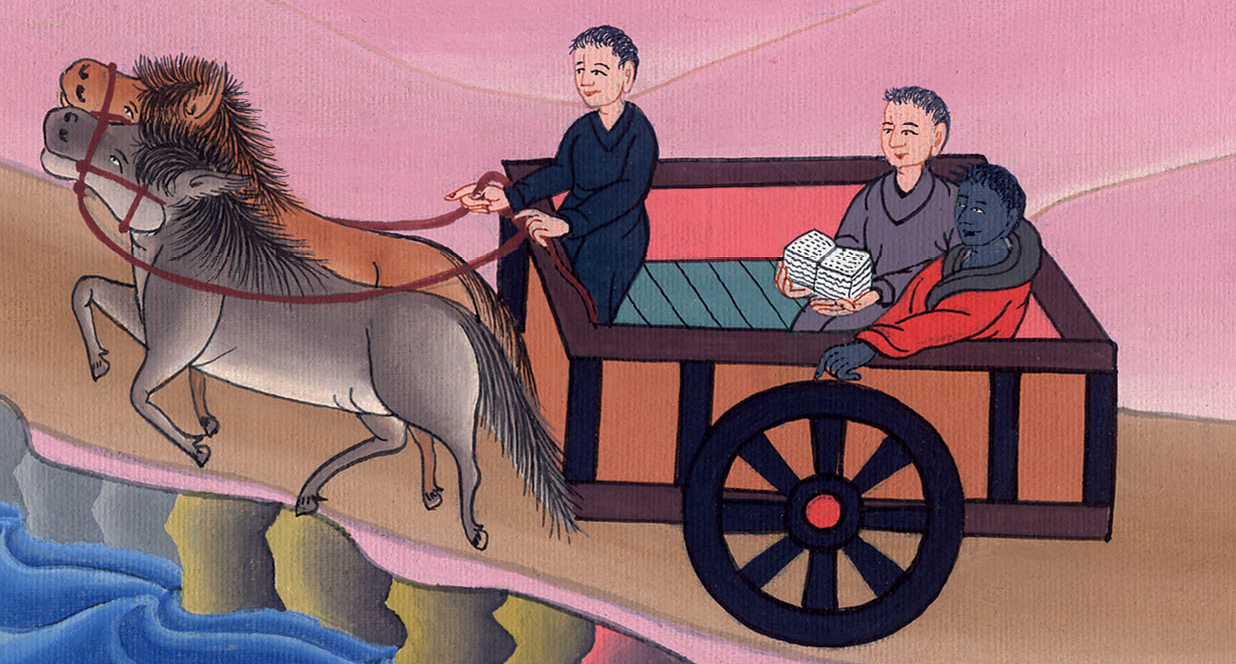 प्रेरितों के काम 8:34,35
36मार्ग में चलते-चलते वे किसी जल की जगह पहुँचे, तब खोजे ने कहा, “देख यहाँ जल है, अब मुझे बपतिस्मा लेने में क्या रोक है?” 37 फिलिप्पुस ने कहा, “यदि तू सारे मन से विश्वास करता है तो ले सकता है।” उसने उत्तर दिया, “मैं विश्वास करता हूँ कि यीशु मसीह परमेश्वर का पुत्र है।”
36As they traveled along the road and came to some water, the eunuch said, “Look, here is water! What is there to prevent me from being baptized?”
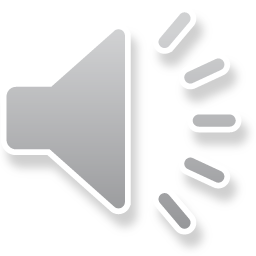 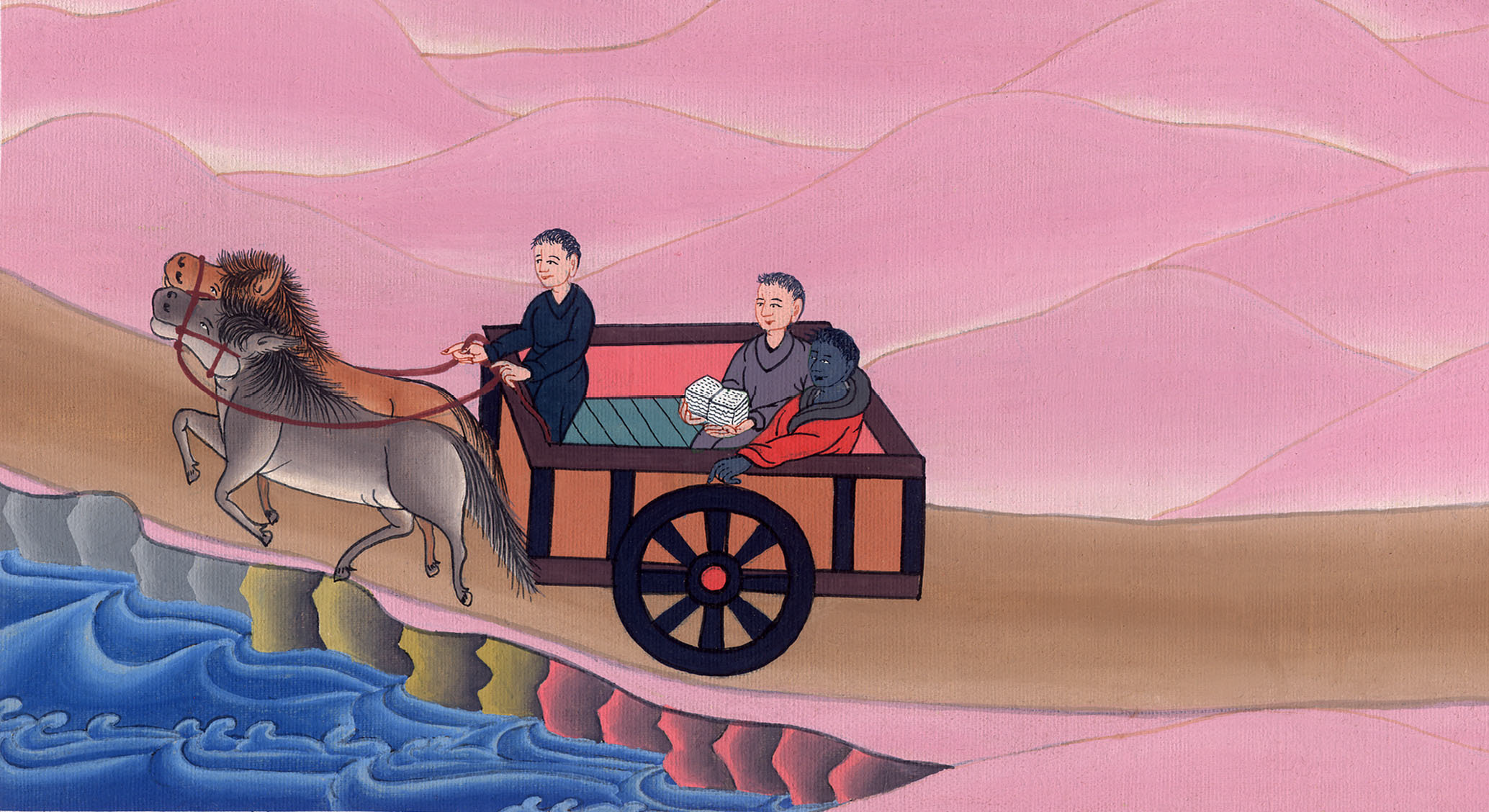 प्रेरितों के काम 8:36,37
38तब उसने रथ खड़ा करने की आज्ञा दी, और फिलिप्पुस और खोजा दोनों जल में उतर पड़े, और उसने उसे बपतिस्मा दिया।
38And he gave orders to stop the chariot. Then both Philip and the eunuch went down into the water, and Philip baptized him.
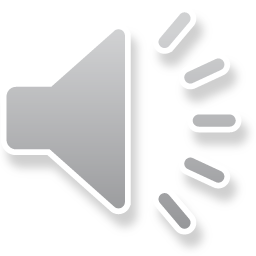 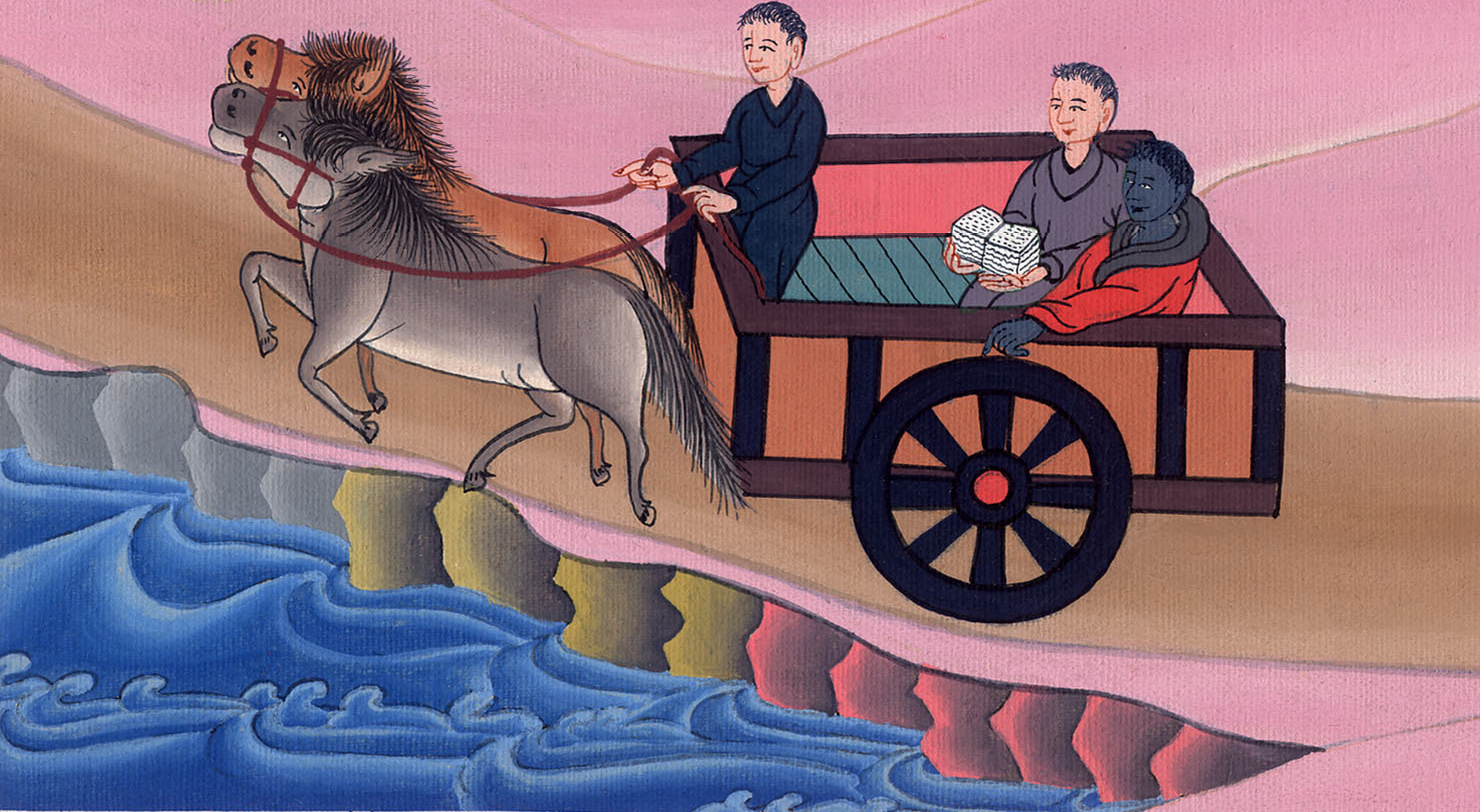 प्रेरितों के काम 8:38
39जब वे जल में से निकलकर ऊपर आए, तो प्रभु का आत्मा फिलिप्पुस को उठा ले गया, और खोजे ने उसे फिर न देखा, और वह आनन्द करता हुआ अपने मार्ग चला गया।
39When they came up out of the water, the Spirit of the Lord carried Philip away, and the eunuch saw him no more, but went on his way rejoicing.
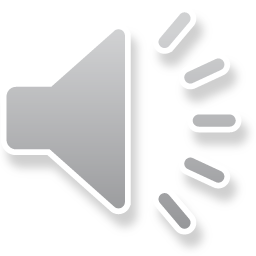 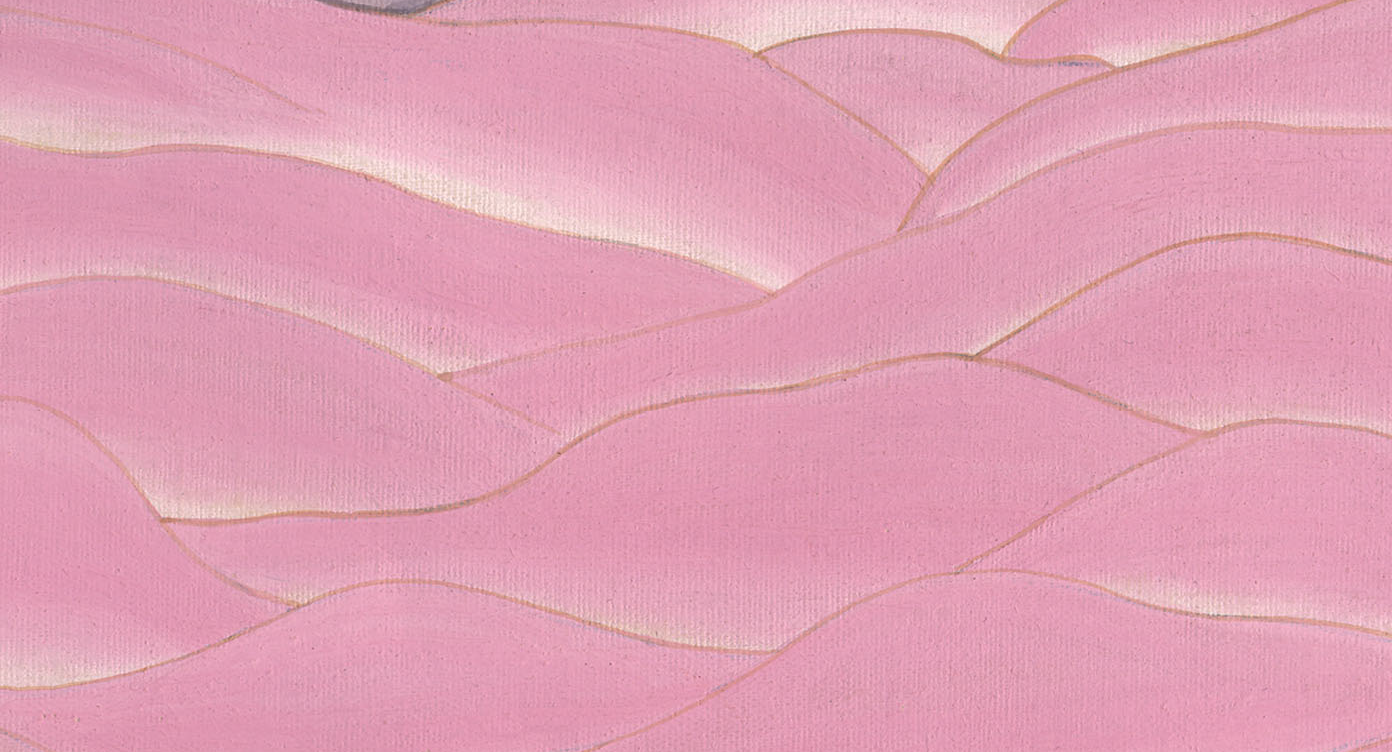 प्रेरितों के काम 8:39
40पर फिलिप्पुस अश्दोद में आ निकला, और जब तक कैसरिया में न पहुँचा, तब तक नगर-नगर सुसमाचार सुनाता गया।
40But Philip appeared at Azotus and traveled through that region, preaching the gospel in all the towns until he came to Caesarea.
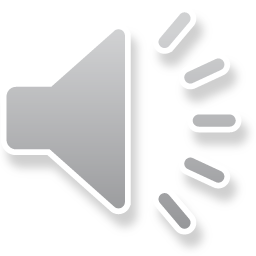 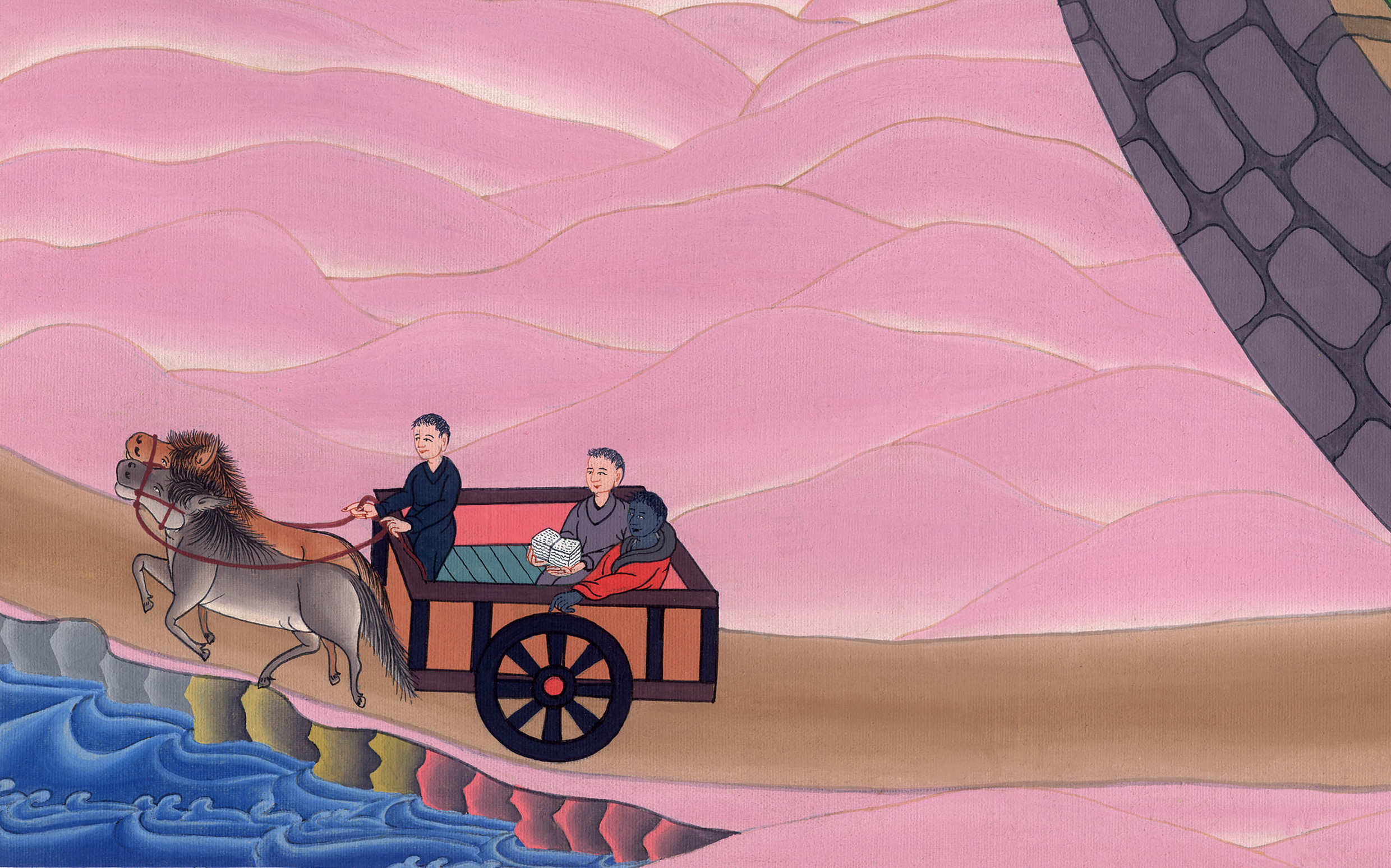 प्रेरितों के काम 8:40